PROJECT
HEATMAP
INFOGRAPHIC
STATUS REPORT
BY NAME SURNAME
PROJECT STATUS REPORT HEATMAP
Critical
Concern
On Track
Project name
Project manager
Date
Project Progress on track
External Costs are Critical
Risks are green
Issues are red
Resources on track
Project Benefits
Technical skills are a concern
Budget is a Concern
Key Resource
Tasks Covered
Defect Count
Customer Impacts
Estimations are Critical
Key Milestones
Stakeholder Support
Schedule
Budget
Risks and Issues
Other KPI
Planned
Risks
10000000$
Phase
Finish
Status
Add your comments here.
50000$
Analysis
Design
Build
Test
Deploy
Spent
5000$
Remaining
Add your comments here.
Issues
RESOURCE PAGE
Use these design resources in your Canva Presentation.
Fonts
Design Elements
This presentation template
uses the following free fonts:
TITLES:
DM SANS

HEADERS:
DM SANS

BODY COPY:
DM SANS
You can find these fonts online too.
Colors
#005FFF
#0C306D
#3F5FA5
#21488A
#691FF
#56C877
#FFFFFF
DON'T FORGET TO DELETE THIS PAGE BEFORE PRESENTING.
CREDITS
This presentation template is free for everyone to use thanks to the following:
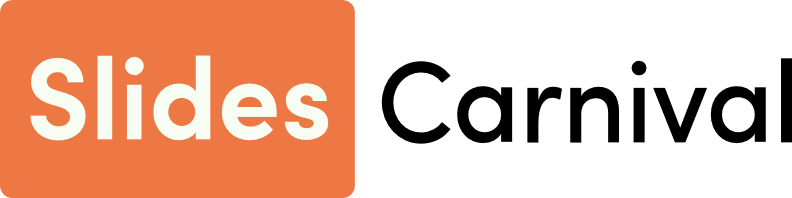 for the presentation template
Pexels, Pixabay
for the photos
Happy designing!